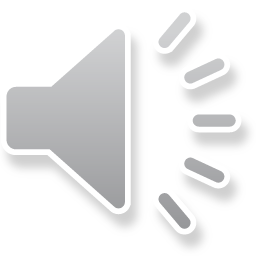 P1 Writing a Letter
Thursday 4th February 2021
Thursday 4th February 2021
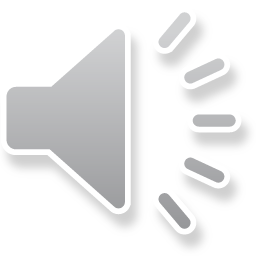 LI: To write a letter to a friend and include a question. 
Identify some key features of a letter.
Use an appropriate opener and sign off. 
Ask a question


Today we are going to write a letter to a friend. We need to include some special features. Look at the letter on the next slide and listen to the key point.
What is a letter?
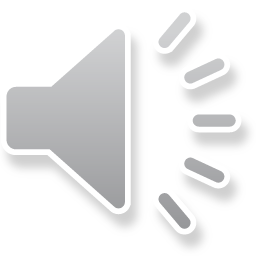 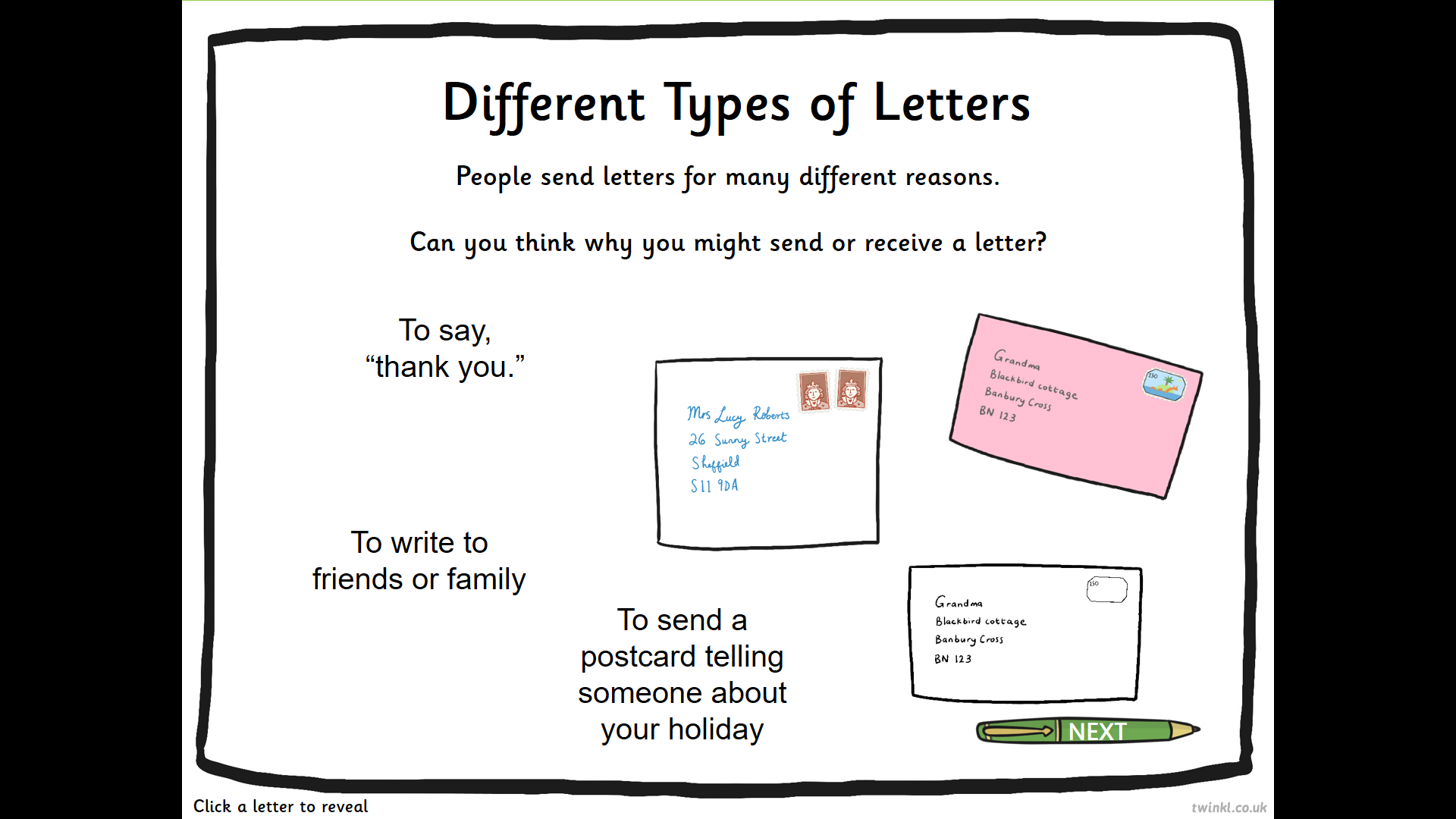 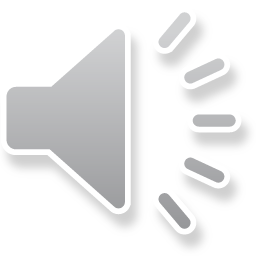 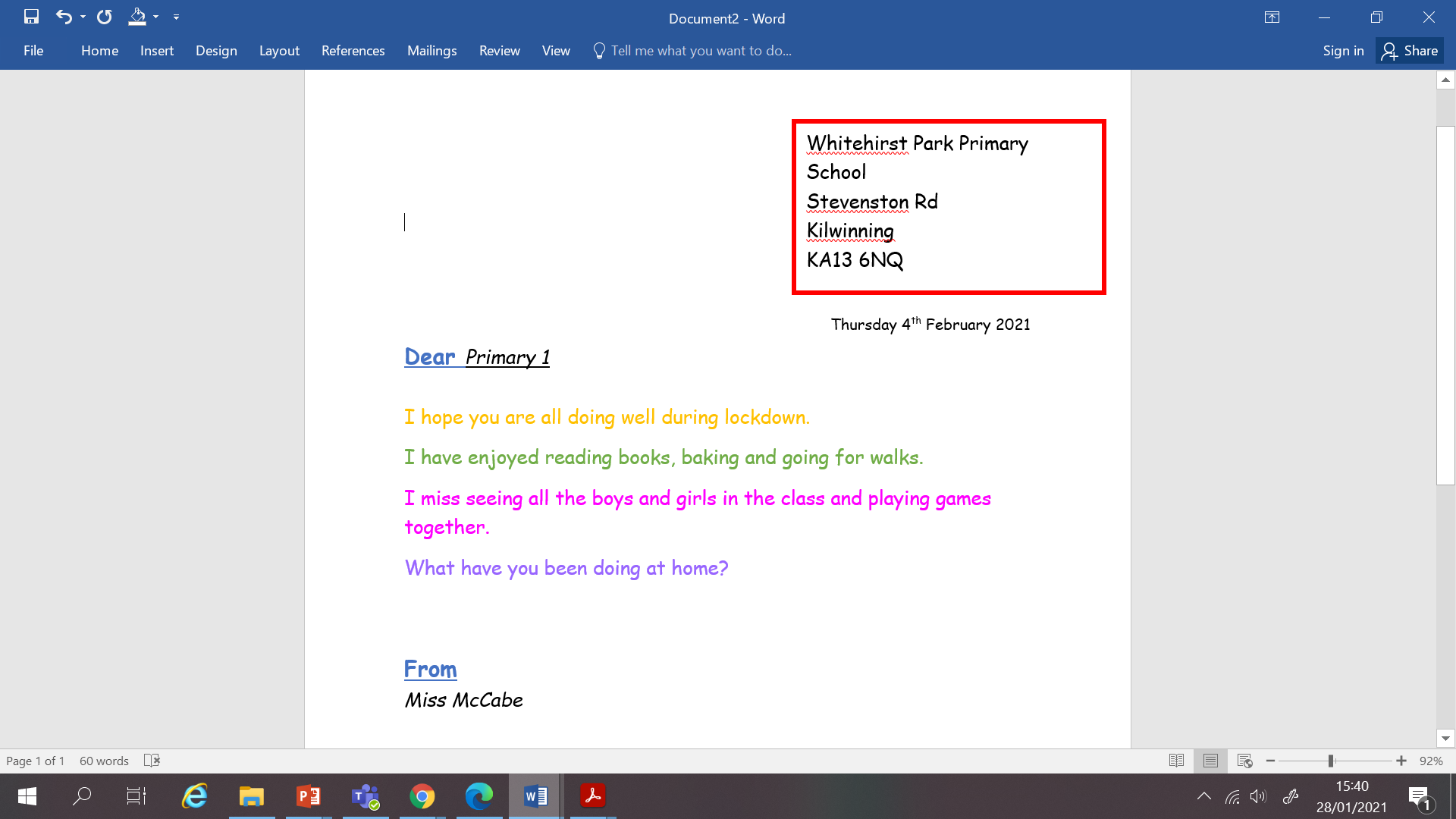 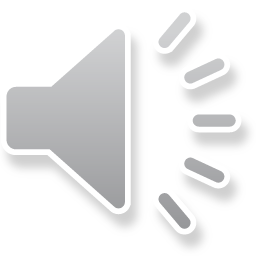 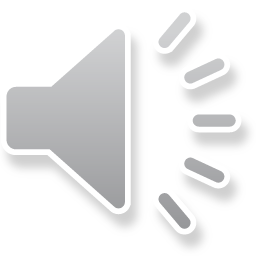 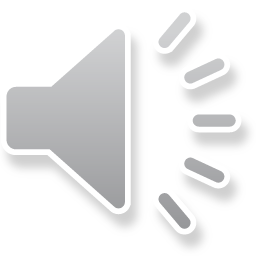 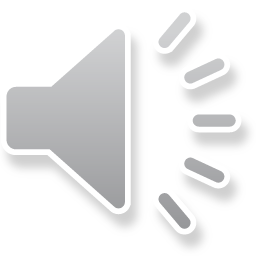 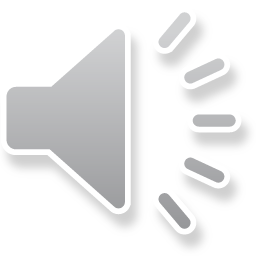 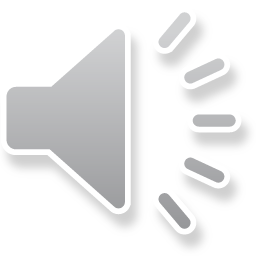 Miss Taylor
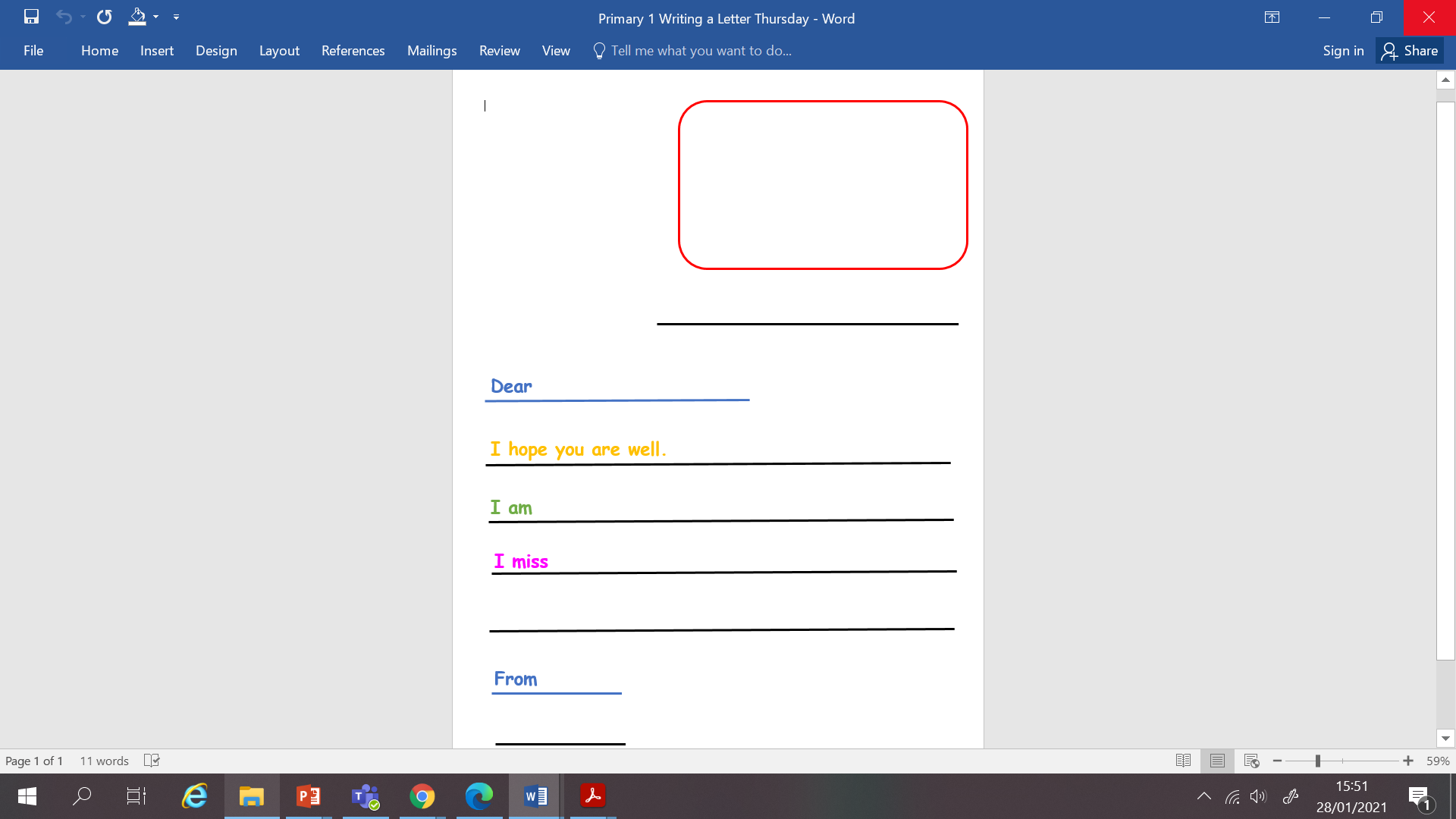 Your Turn
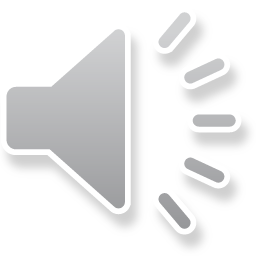 Follow the steps over the next few slides to help construct your letter to a friend.
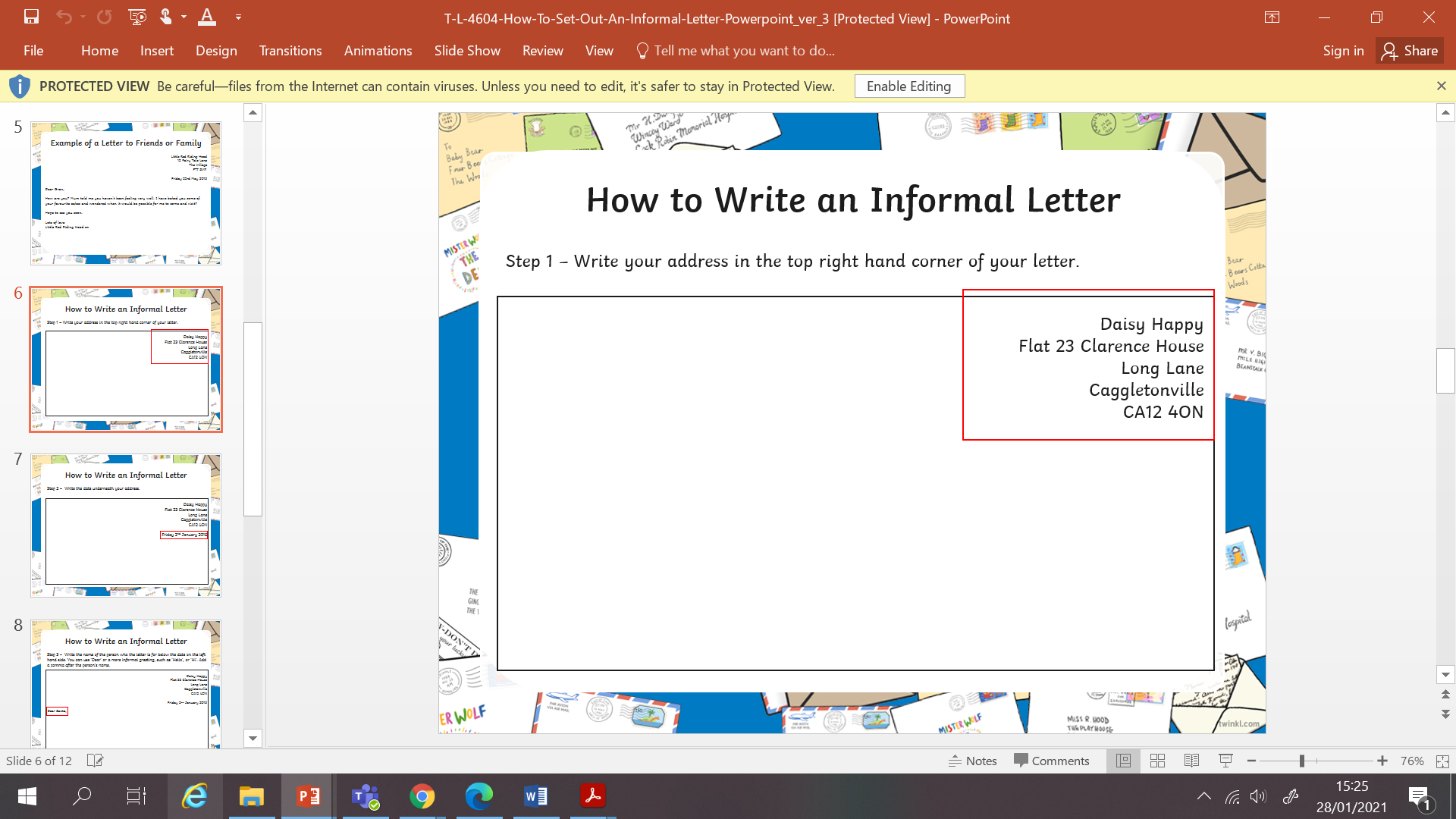 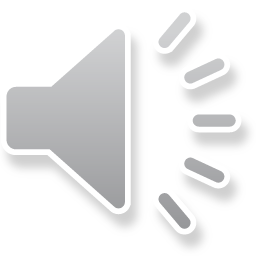 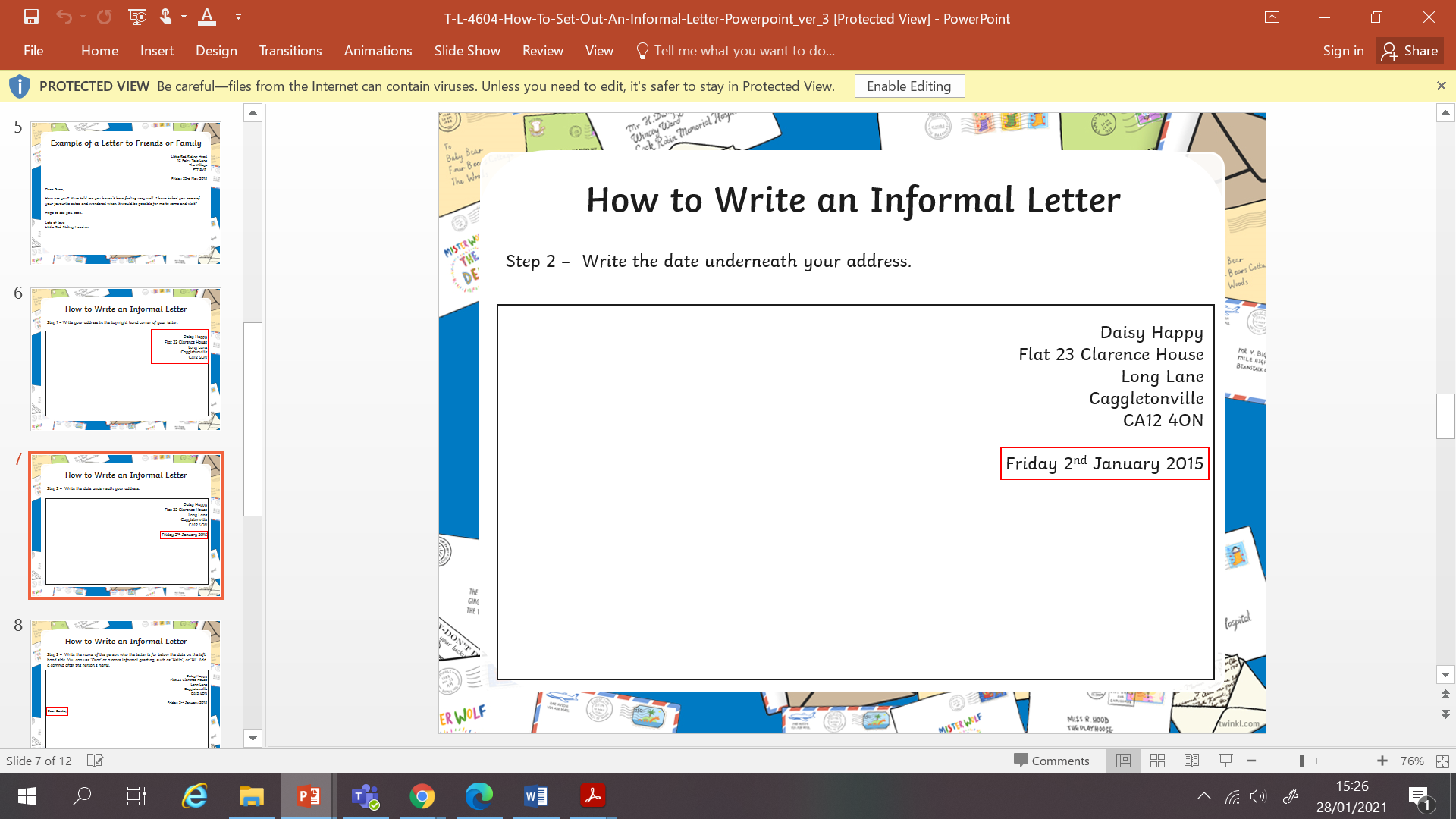 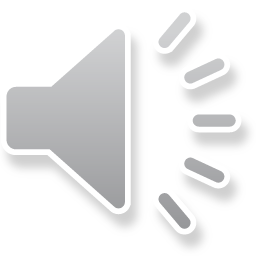 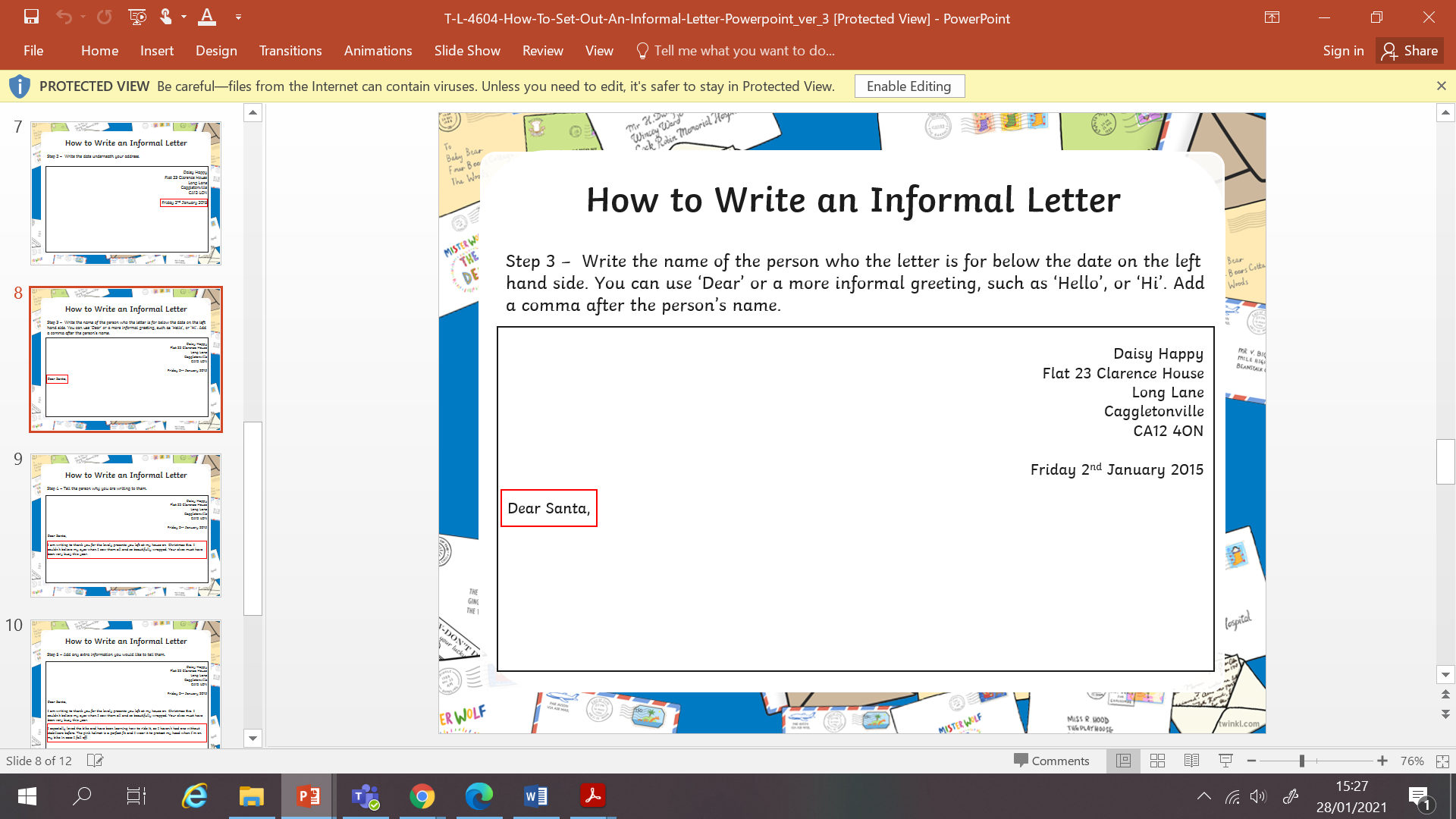 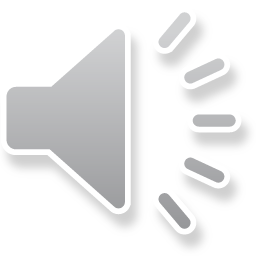 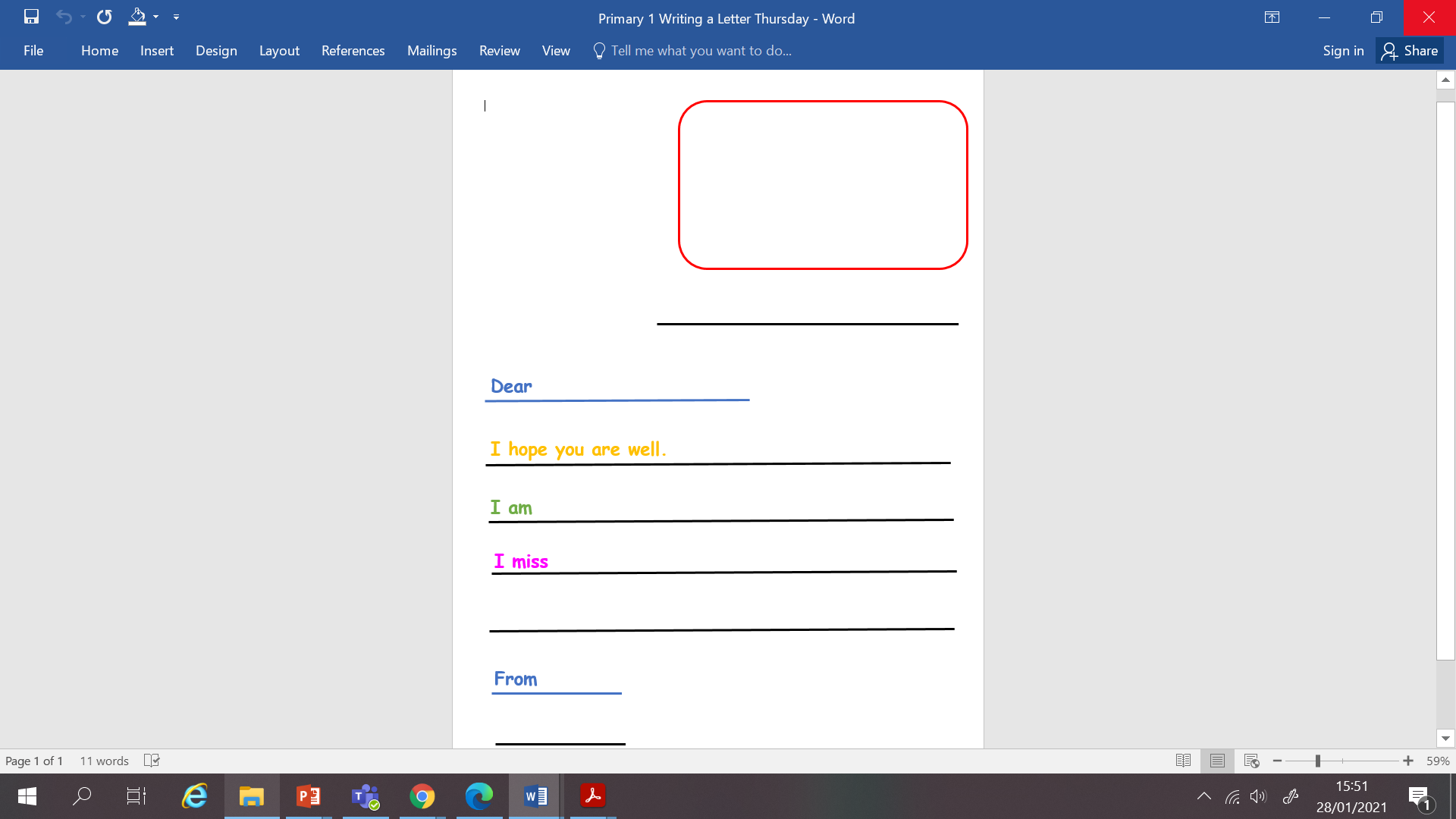 Some sentences have been started for you and you need to finish them.
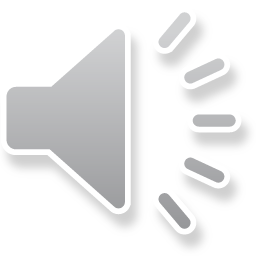 Playing   doing  my  work   baking   

Friends   school    class  

What?    When?   How?   Why?
Send it in
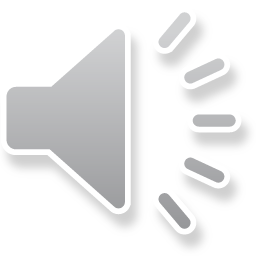 If you have an envelope at home, you can put your letter in to an envelope and write the address on the front. 
Design your own stamp to put on the envelope!
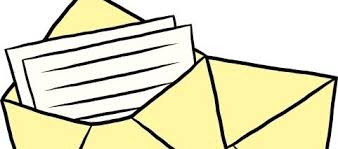